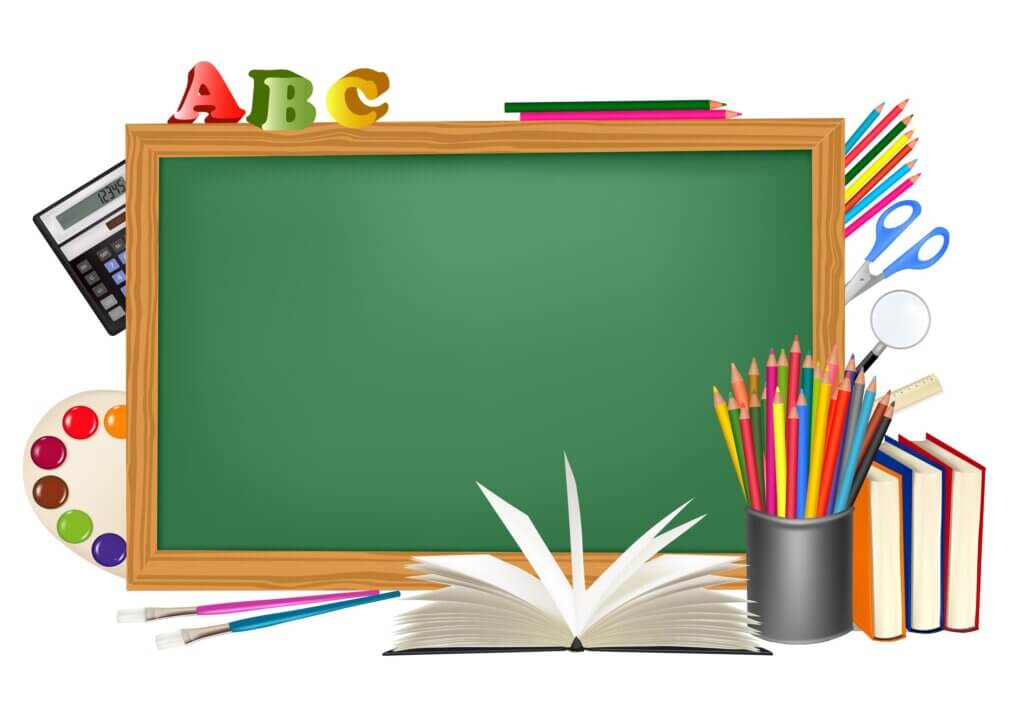 Μελισσοκομία - Σηροτροφία
Τομέας Γεωπονίας, Τροφίμων και Περιβάλλοντος
Ειδικότητα: Τεχνικός Ζωικής Παραγωγής

ΚΕΦΑΛΑΙΟ 2: Το Μελίσσι ως Παραγωγικός              Οργανισμός

Γ’ ΕΠΑ.Λ 
Υπεύθυνη Καθηγήτρια: 
Νικολάου Αικατερίνη
Σχολικό Έτος 2022-2023
Ας ενωθούμε…
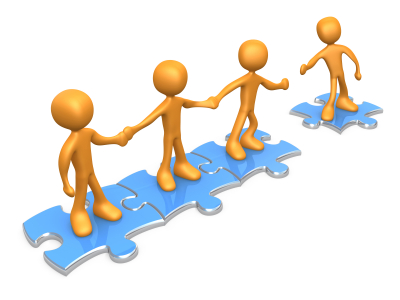 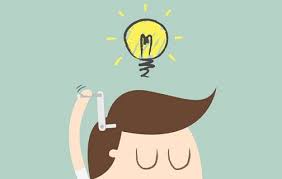 Στο προηγούμενο μάθημα…


2.1 Τα ακμαία άτομα
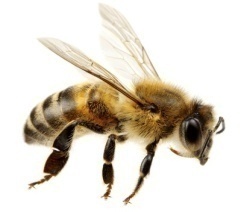 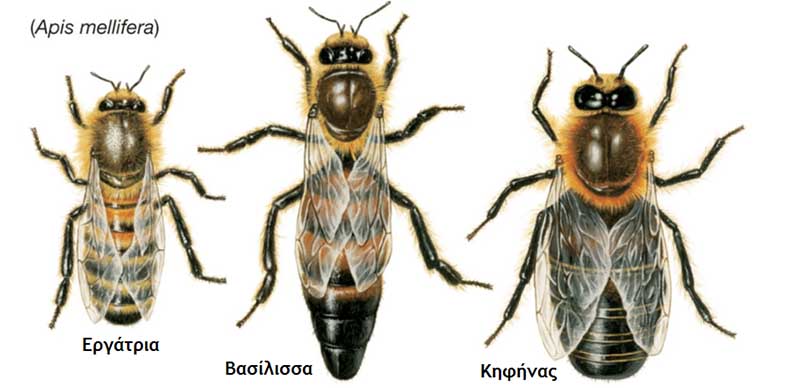 2.2 Στοιχεία Βιολογίας – Συμπεριφοράς μελισσών
Στόχοι σημερινού μαθήματος
Οι μαθητές θα είναι ικανοί να :

Κατηγοριοποιούν το ρόλο των μελισσών στη γέννηση μιας μέλισσας

Περιγράφουν τη διαδικασία της σύζευξης
Ομάδα Α Φύλλο Εργασίας
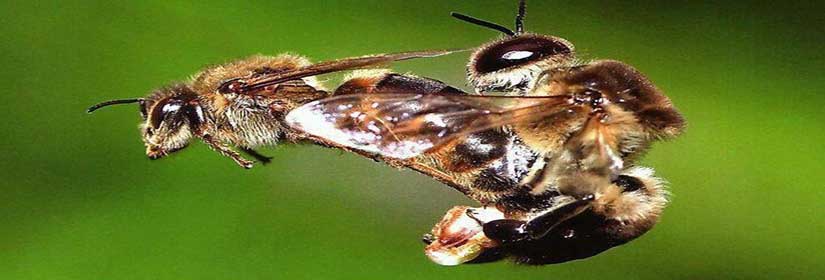 2
1
Ερώτηση 1: Ποιες μέλισσες συμμετέχουν στην σύζευξη;


Ερώτηση 2: Σε ποια από τις 3 μορφές (βασίλισσα, εργάτρια, κηφήνας) ανήκει η μέλισσα 1 και σε ποια η μέλισσα 2;
Ομάδα Β Φύλλο Εργασίας
Ομάδα Β Φύλλο Εργασίας
Προσπαθήστε μέσα από το βίντεο που σας δίνετε να απαντήσετε τις παρακάτω ερωτήσεις.


Ερώτηση 1: Πού ζευγαρώνουν οι μέλισσες;

Ερώτηση 2: Τι γίνεται στο τέλος της σύζευξης;
ΟΛΟΙ ΜΑΖΙ
Φύλλο Εργασίας Α+Β
Παρατηρήστε το κοινό βίντεο και την παρακάτω φωτογραφία.

Ερώτηση 1: Πού και πώς γεννάται μια μέλισσα; 

Ερώτηση 2: Με ποιο τρόπο συμμετέχει η κάθε μέλισσα στη διαδικασία γέννησης μιας άλλης μέλισσας;
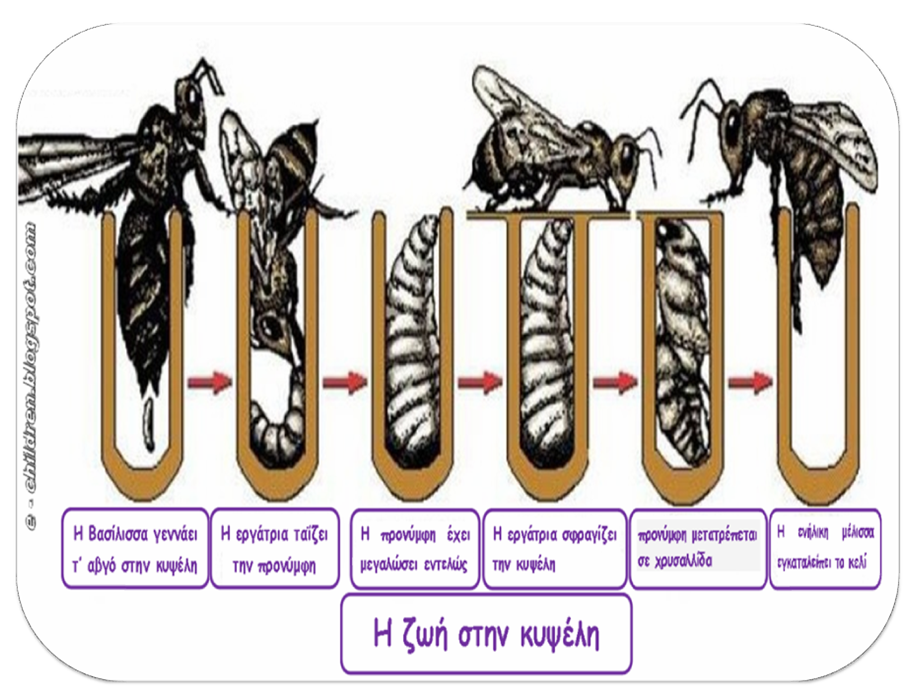 Γαμήλιο Ταξίδι
Μία εβδομάδα μετά την έξοδο από το κελί
8 – 10 κηφήνες σύζευξη στον αέρα
12 – 5 μ.μ ,   θ>20οC , αίθριος ουρανός, ταχύτητα ανέμου 28χλμ/h< 
5 – 18 min
Σημάδι ζευγαρώματος
Θάνατος κηφήνα
87- 200 εκατομμ σπερματοζωάρια με 7 εκατομμ στην σπερματοθήκη
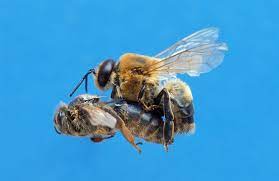 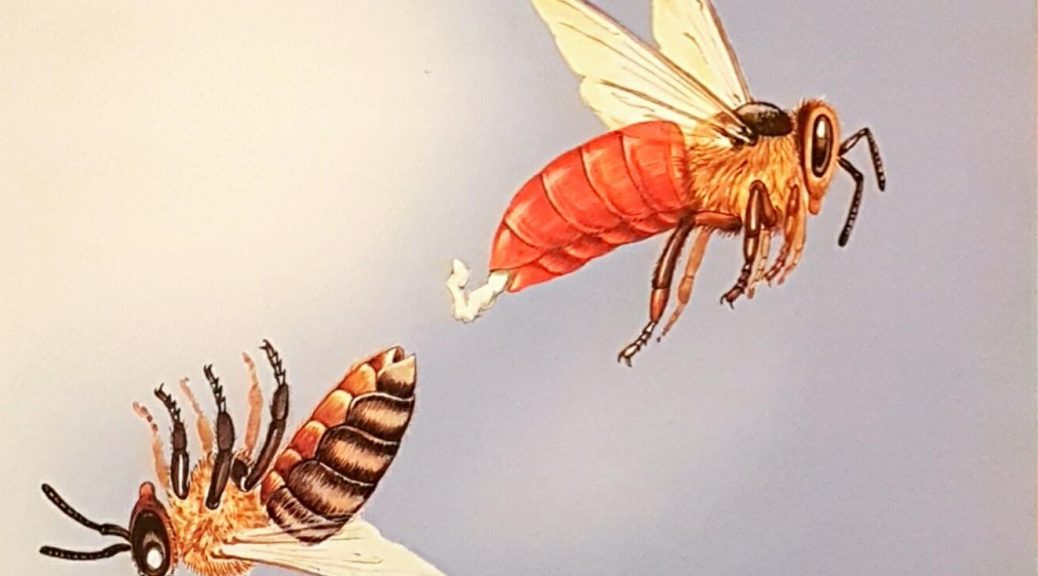 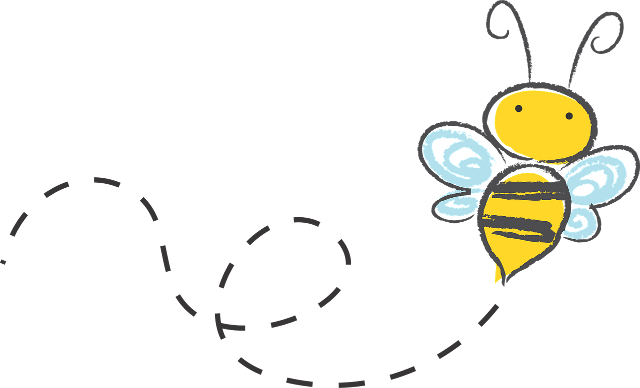 Διαφοροποίηση Μελισσών
ΑΥΓΟ
Γονιμοποιημένο (κελιά)
Αγονιμοποίητο
Πολλή τροφή
+
Βασιλικός πολτός
Λίγη τροφή
Κηφήνας
24 μέρες
Εργάτρια
21 μέρες
Βασίλισσα
16 μέρες
Ομαδικό Φύλλο Αξιολόγησης
ΑΣΚΗΣΗ 1. Να συμπληρώσετε το παρακάτω σταυρόλεξο.
1
2
3
4
Οριζόντια:
Έτσι καλείται το « ταξίδι » της σύζευξης.
Ταΐζει τους γόνους και κλείνει τα κελιά.
Για να γίνει το αυγό βασίλισσα χρειάζεται σίγουρα  … πολτός.
Ο κηφήνας αφήνει τα αναπαραγωγικά του όργανα στη βασίλισσα. Αυτό καλείται … ζευγαρώματος.
ΑΣΚΗΣΗ 2. Χαρακτηρίστε τις παρακάτω προτάσεις  με Σ για τη σωστή και Λ για τη λάθος.


Η βασίλισσα μπορεί να γεννήσει βασίλισσες και κηφήνες.

Το γαμήλιο ταξίδι δεν αναβάλλεται σε καμία περίπτωση.

Ο κηφήνας γεννιέται από αγονιμοποίητο αυγό.

Ο κηφήνας μετά τη γονιμοποίηση πεθαίνει.
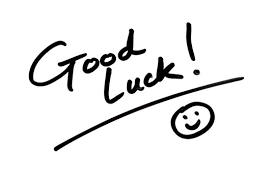 Ατομική Ρουμπρίκα Αξιολόγησης
Να συμπληρώσετε ατομικά την παρακάτω ρουμπρίκα για την αξιολόγηση της συνεργασίας των ομάδων (ρουμπρίκα αυτοαξιολόγησης και ετεροαξιολόγησης).
Ανακεφαλαίωση
Μέλισσα
εργάτρια
κηφήνας
βασίλισσα
Τρέφει τους γόνους
Φροντίζει το μελίσσι
Γαμήλιο ταξίδι
αυγά
Εργασία για το σπίτι
Πώς συμμετέχουν οι εργάτριες στη διαδικασία γέννησης μιας μέλισσας;

Η εργασία θα μπει στο ατομικό σας portofolio
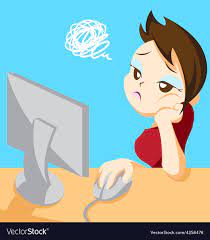 Στο επόμενο μάθημα…
Διατροφή των μελισσών
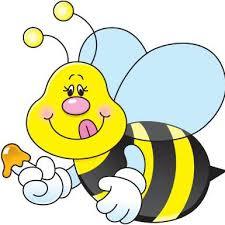 Βιβλιογραφία
Ελληνική Βιβλιογραφία:

Α.Σ.ΠΑΙ.Τ.Ε., Πρακτικές Ασκήσεις Διδασκαλίας. ΕΠΠΑΙΚ 2020-2021. Θεωρητικό πλαίσιο. Ανακτήθηκε από http://files.aspete.gr/eppaikpesyp/eppaikpesyp2020_2021/theory_frame.pdf στις 16/11/2022.

  Εμμανουήλ Ν., Κοντόλαιμος Ν., Τσατήρης Β. Μελισσοκομία – Σηροτροφία. 2ος ΚΥΚΛΟΣ, ΕΙΔΙΚΟΤΗΤΑ: Ζωική Παραγωγή. ΤΟΜΕΑΣ ΓΕΩΠΟΝΙΑΣ ΤΡΟΦΙΜΩΝ ΚΑΙ ΠΕΡΙΒΑΛΛΟΝΤΟΣ. ΙΝΣΤΙΤΟΥΤΟ ΤΕΧΝΟΛΟΓΙΑΣ ΥΠΟΛΟΓΙΣΤΩΝ ΚΑΙ ΕΚΔΟΣΕΩΝ «ΔΙΟΦΑΝΤΟΣ».
Μελισσοκομική γνώση. Ελεύθερη Μελισσοκομική Εγκυκλοπαίδεια, 2012. Εργάτρια – Κηφήνας – Βασίλισσα. 

  ΠΑΣΧΑΛΗΣ ΧΡ. ΧΑΡΙΖΑΝΗΣ, 2017. ΜΕΛΙΣΣΑ ΚΑΙ ΜΕΛΙΣΣΟΚΟΜΙΚΗ ΤΕΧΝΗ. Δ ΕΚΔΟΣΗ. Θεσσαλονίκη. Εκδόσεις Μελισσοκομική Επιθεώρηση, Ειρ. Παππά.

ΣΔΕ – ΟΡΕΣΤΙΑΔΑΣ, 2016 – 2017. ΣΧΕΔΙΟ ΔΡΑΣΗΣ. ΜΕΛΙ ΚΑΙ Η ΜΕΛΙΣΣΟΚΟΜΙΑ ΣΤΟ ΒΟΡΕΙΟ ΕΒΡΟ. Ανακτήθηκε από http://sde-orest.evr.sch.gr/ στις 21/11/2022.

AgronomistGr, 2017. Το γαμήλιο ταξίδι της βασίλισσας. Ανακτήθηκε από https://www.youtube.com/watch?v=zZVOpVmI9ac στις 20/11/2022.

  HONNEYMELL. Η αναπαραγωγή των μελισσών. Ανακτήθηκε από https://www.honeymell.com στις 24/11/2022.

Εικόνες:

Μελισσοκομική γνώση. Ελεύθερη Μελισσοκομική Εγκυκλοπαίδεια, 2012. Εργάτρια – Κηφήνας – Βασίλισσα. Ανακτήθηκε από http://melissognosi.blogspot.com/  στις 20/11/2022.

Βeeing Blog, 2019. To ζευγάρωμα της βασίλισσας. Ανακτήθηκε από https://blog.beeing.gr στις 23/11/2022.
Σας ευχαριστώ για την προσοχή σας!